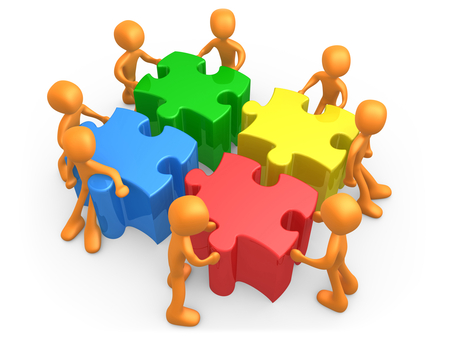 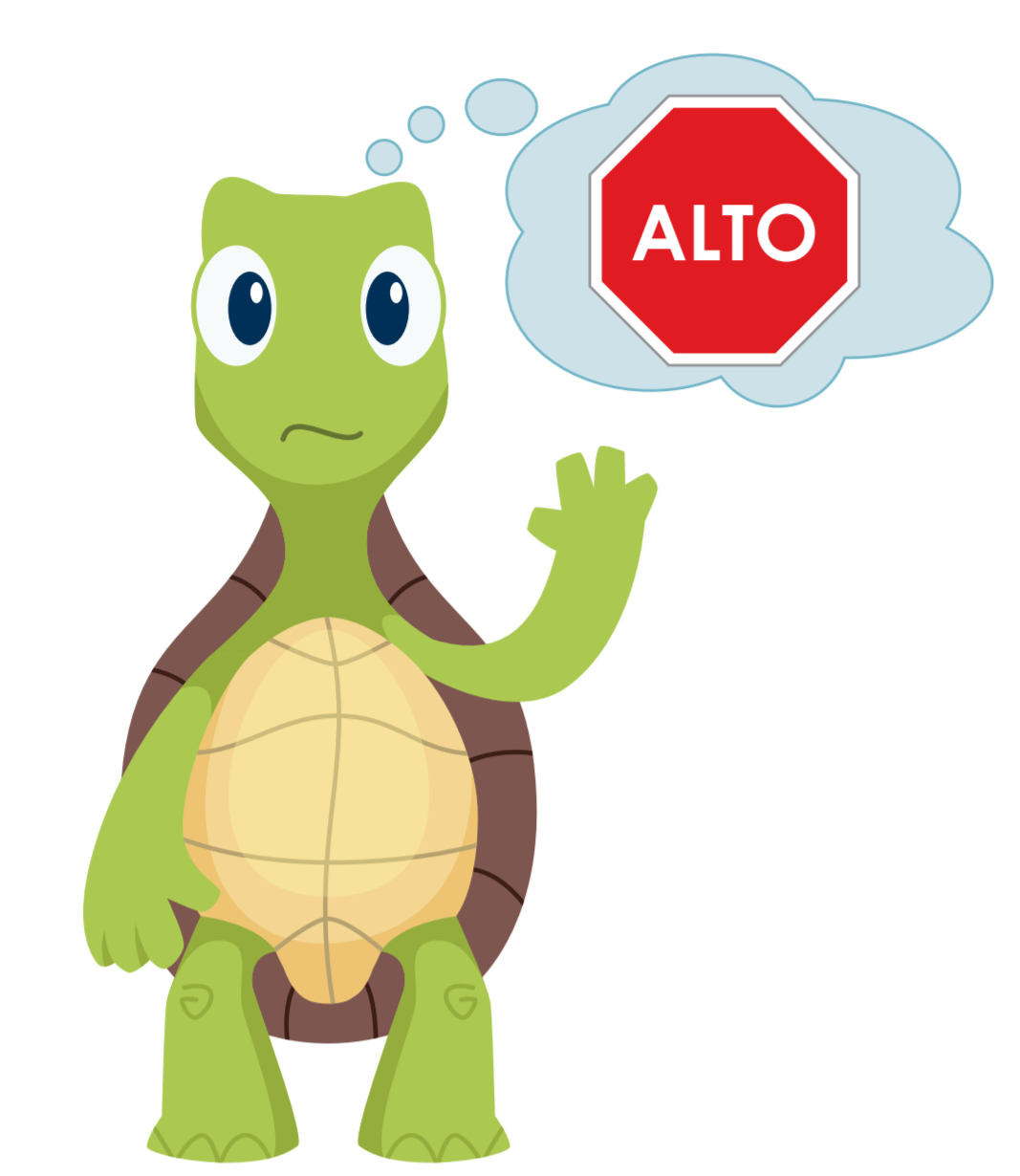 Promoviendo habilidades socioemocionales en casa
Traducido por Susan Morales y Brenda Andress
Agenda
Pasos y soluciones para la resolución de problemas
Proceso de resolución de conflictos
Tortuga Tucker
Estrategias de autorregulación 
Recursos
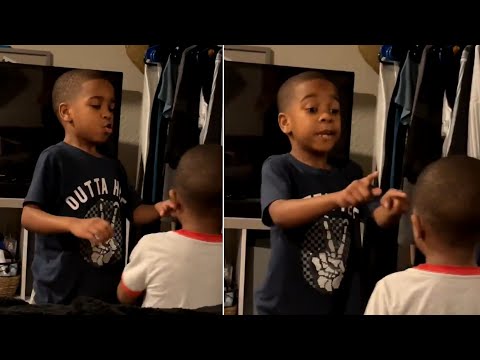 La resolución de problemas implica...
Usando pasos clave para resolver conflictos

Pensando en soluciones alternativas

Aprender que las soluciones tienen consecuencias
Aprender a evaluar soluciones- ¿Es justo? ¿Produce buenos sentimientos?
¿Qué hacer cuando una solución no funciona?
Pasos para la Resolución de Problemas
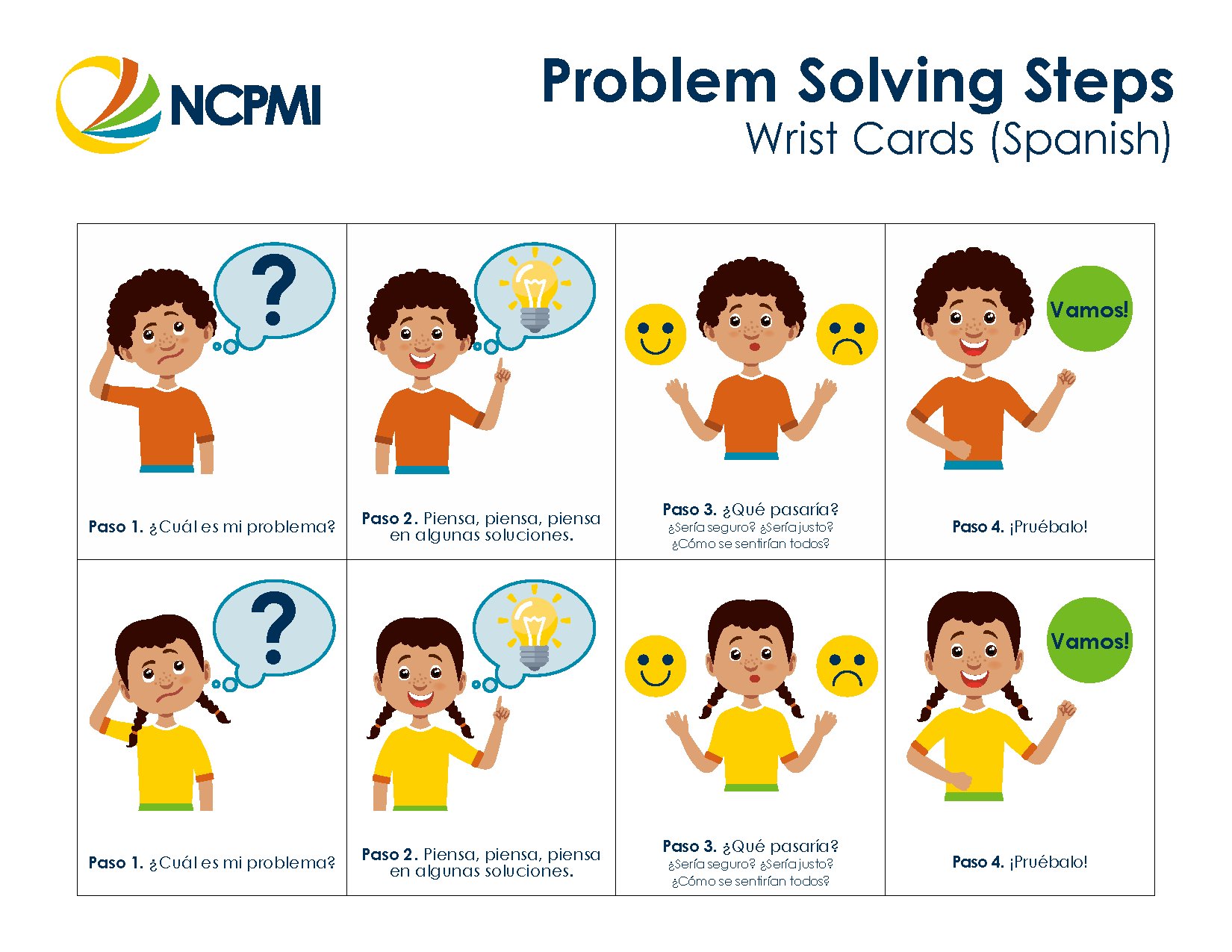 ¿Sería seguro?
¿Sería justo?
¿Cómo se sentirían todos?
[Speaker Notes: Discuss BREATHE, THINK and DO app from Sesame Street]
Ayude al estudiante a pensar en una posible solución:
Conseguir un adulto
Pregunta amablemente
Ignorar
Jugar
Di, “por favor, detente..”
Di, “por favor.”
Compartir
Intercambiar juguetes/objetos
Esperar y turnarse
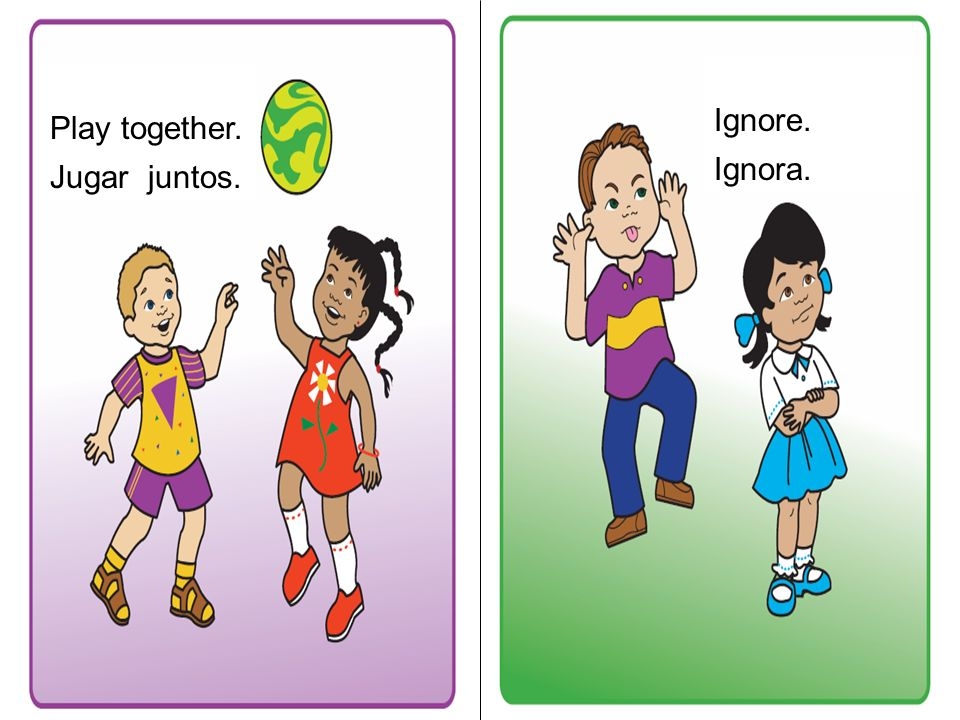 [Speaker Notes: It is important that children learn the “get an adult” solution first so that as the child is learning these solutions the adult can help keep all children safe and/or guide other possible solutions and help scaffold peer interactions.  Other possible solutions are:  take a break, get a friend, get help, talk about it, walk away, etc.
Es importante que los niños aprendan primero la solución de “conseguir un adulto” para que, a medida que el niño aprenda estas soluciones, el adulto pueda ayudar a mantener seguros a todos los niños y / o orientar otras posibles soluciones y ayudar a mejorar las interacciones entre compañeros. Otras posibles soluciones son: tomar un descanso, buscar un amigo, buscar ayuda, hablar de ello, alejarse, etc.]
Otras posibles soluciones son:

 tomar un descanso
 buscate un amigo
 consigue ayuda
 hable al respecto
 alejarse
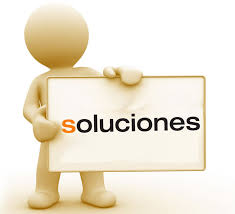 Pasos para Resolver Conflictos
1. Acercarse con calma
2. Reconocer los sentimientos
3. Obtener información
4. Replantear el problema
5. Solicite ideas de soluciones y elija una juntos
6. Estar preparado para dar apoyo de
 seguimiento
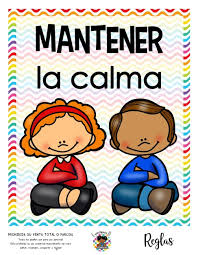 [Speaker Notes: Ask volunteers for role playing or give vignettes.
Pida a las voluntarias que representen roles]
L  os problemas ocurren en nuestra vida cotidiana, incluso los peques
se enfrentan a conflictos. Las habilidades de resolución de conflictos
 juegan un papel importante en el mantenimiento de relaciones saludables.
Es nuestro trabajo como adultos enseñar a nuestros peques a
resolver problemas. Estos son los pasos para resolver conflictos:
 
 
Ejemplo de situación: Malia y Kesha están peleando porque Kesha le arrebató la muñeca mientras jugaban juntas. Malia se puso a llorar
1. El adulto debe acercarse a ambos peques con calma. Coloquese usted mismo entre ellos, en su nivel. Use una voz tranquila y un toque suave. Permanezca neutral en lugar de tomar partido.
2. Reconozca los sentimientos
                 	             
3. Recolecte información
Adulto: ¿Cuál es el problema? (Malia explica la situación)
 4. Reafirma el problema 
 
5. Pida ideas de soluciones y elijan una juntos.
Adulto: Ok ¿qué podemos hacer para resolver este problema? ¿Solo tenemos una muñeca y ustedes son dos? "
* Anime a los peques a pensar en soluciones. Las soluciones pueden ser compartir, turnarse con un temporizador de cocina (consulte las tarjetas de solución adjuntas)
 6 Esté preparado para el apoyo de seguimiento
De adultos a peques: "Ahora que tenemos una solución al problema, la usaremos. Me gusta cómo trabajamos juntos para resolver este problema". (El adulto monitorea la interacción / juego de los peques).
Pasos para resolver conflictos
1.      Acércate con calma
2.      Reconocer sentimientos
3.      Recolectar información
4.      Reafirma el problema
5.      Solicite ideas de soluciones y elija una juntos
6.      Esté preparado para brindar apoyo de seguimiento
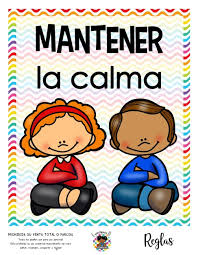 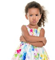 “Malia, te ves muy molesta”
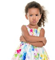 “Entonces el problema es…”
Apoyar a estudiantes pequeños con la resolución de problemas en el momento
Anticiparse a los problemas

Buscar proximidad

Apoyo

Animar
Promover
Controlando la ira y el impulso
Reconocer que la ira puede interferir con la resolución de problemas.
Aprender a identificar la ira en uno mismo y en los demás
Aprendiendo a calmarse
Comprender las formas adecuadas de expresar la ira.
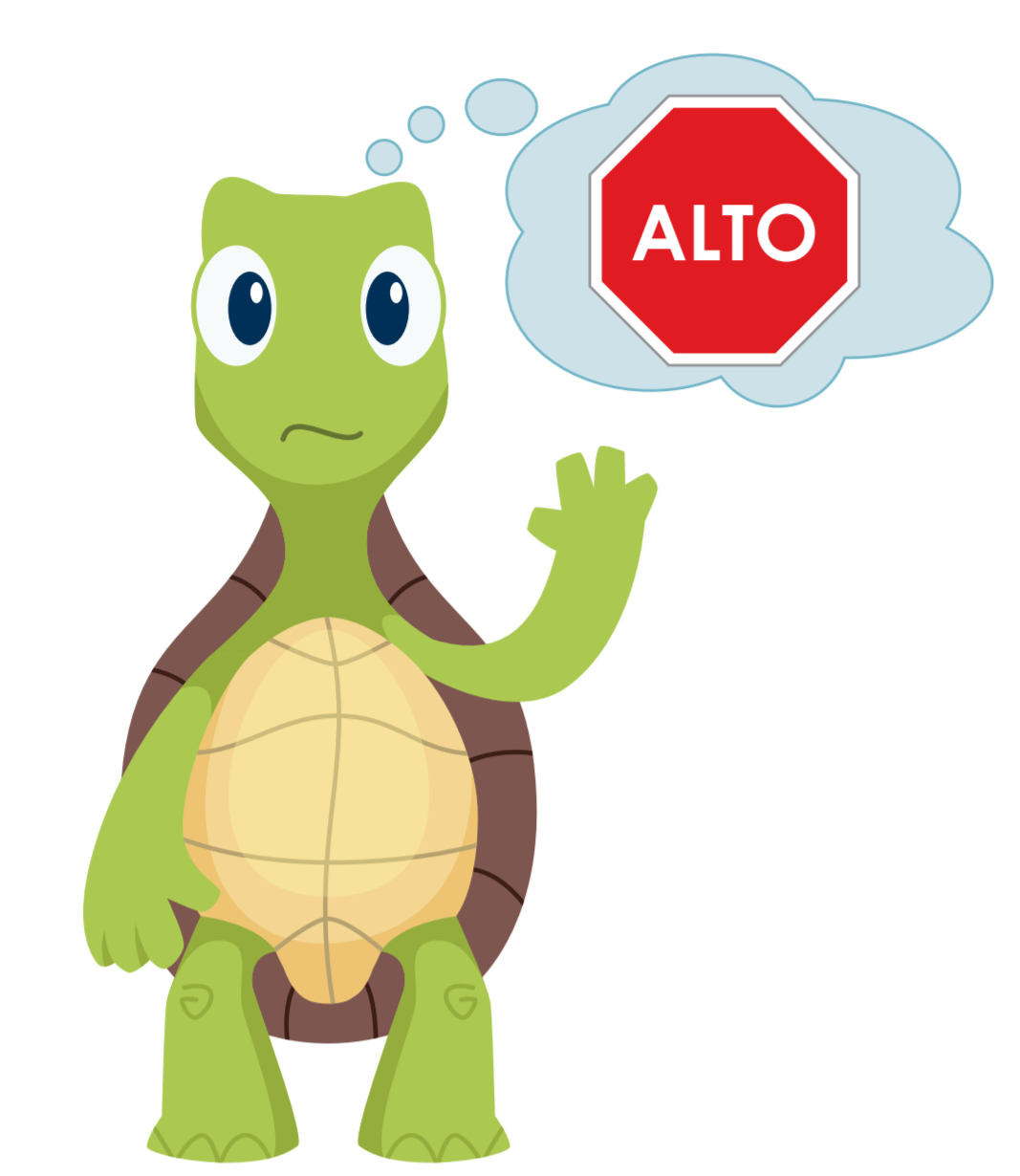 [Speaker Notes: Está bien enojarse. Espere a que el peque se calme antes de hablar con este.]
Tecnica de la Tortuga
1. Reconocer tus sentimientos
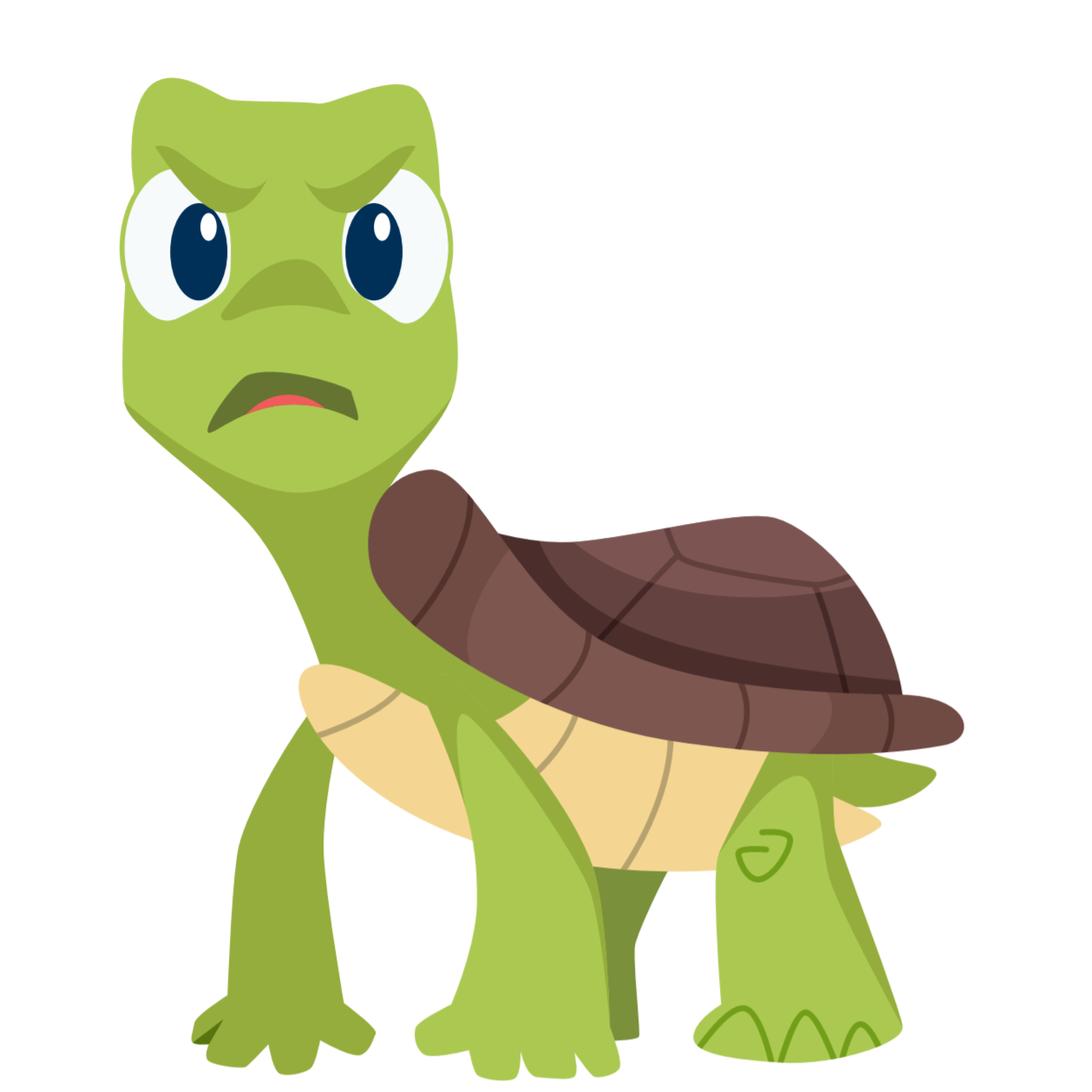 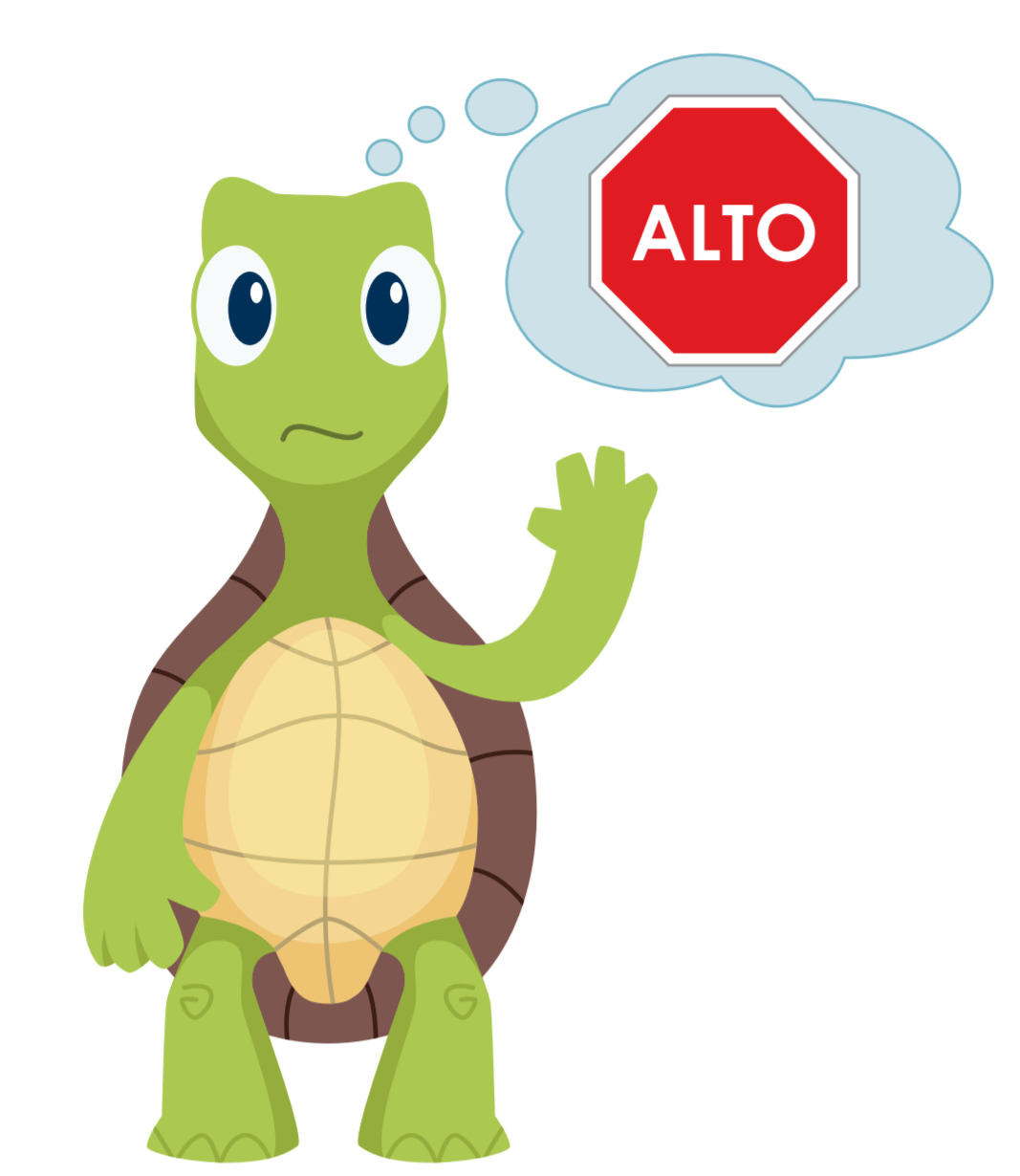 2. Detén tu cuerpo
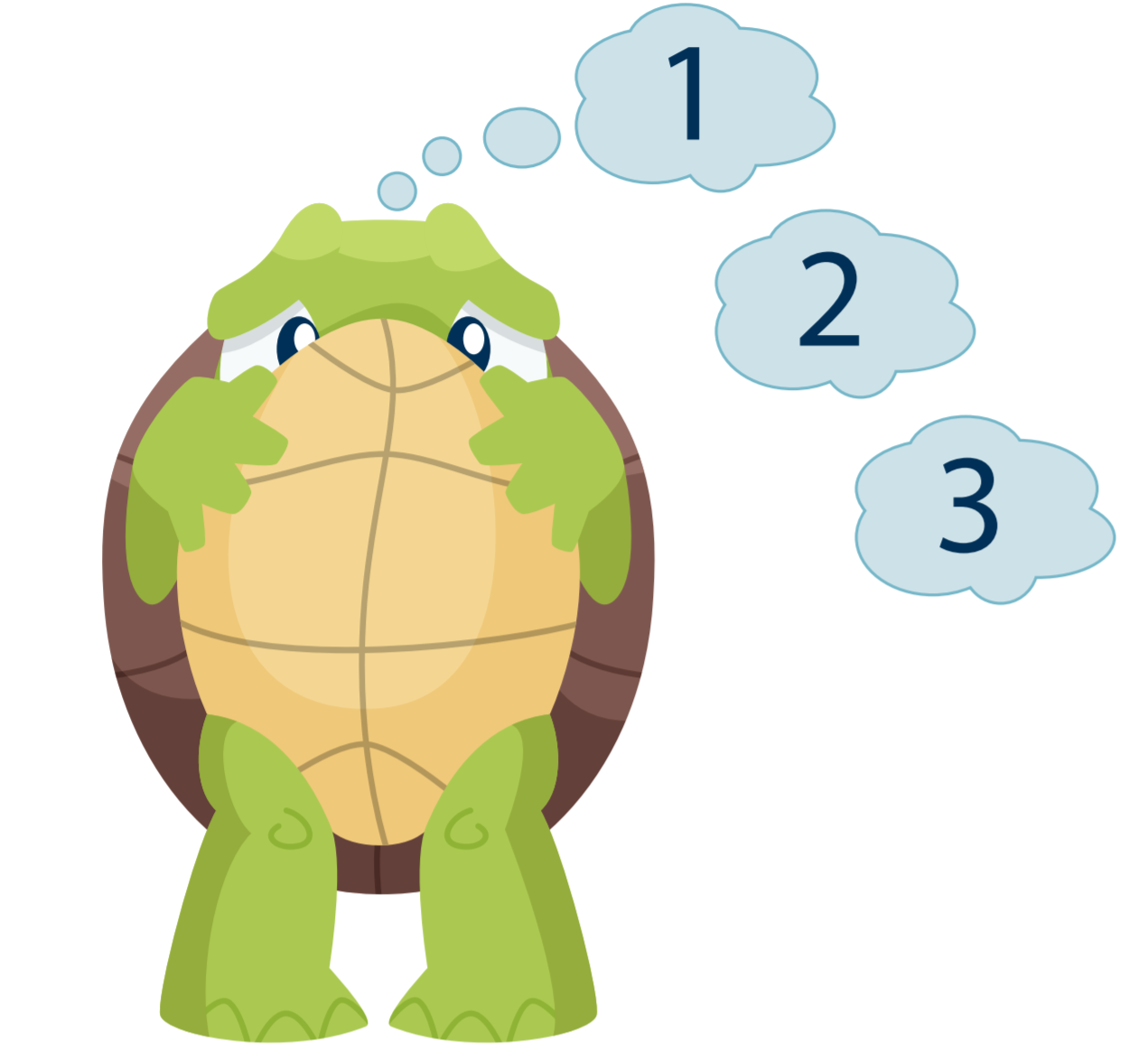 3. Métete dentro de tu caparazón y respira profundamente 3 veces.
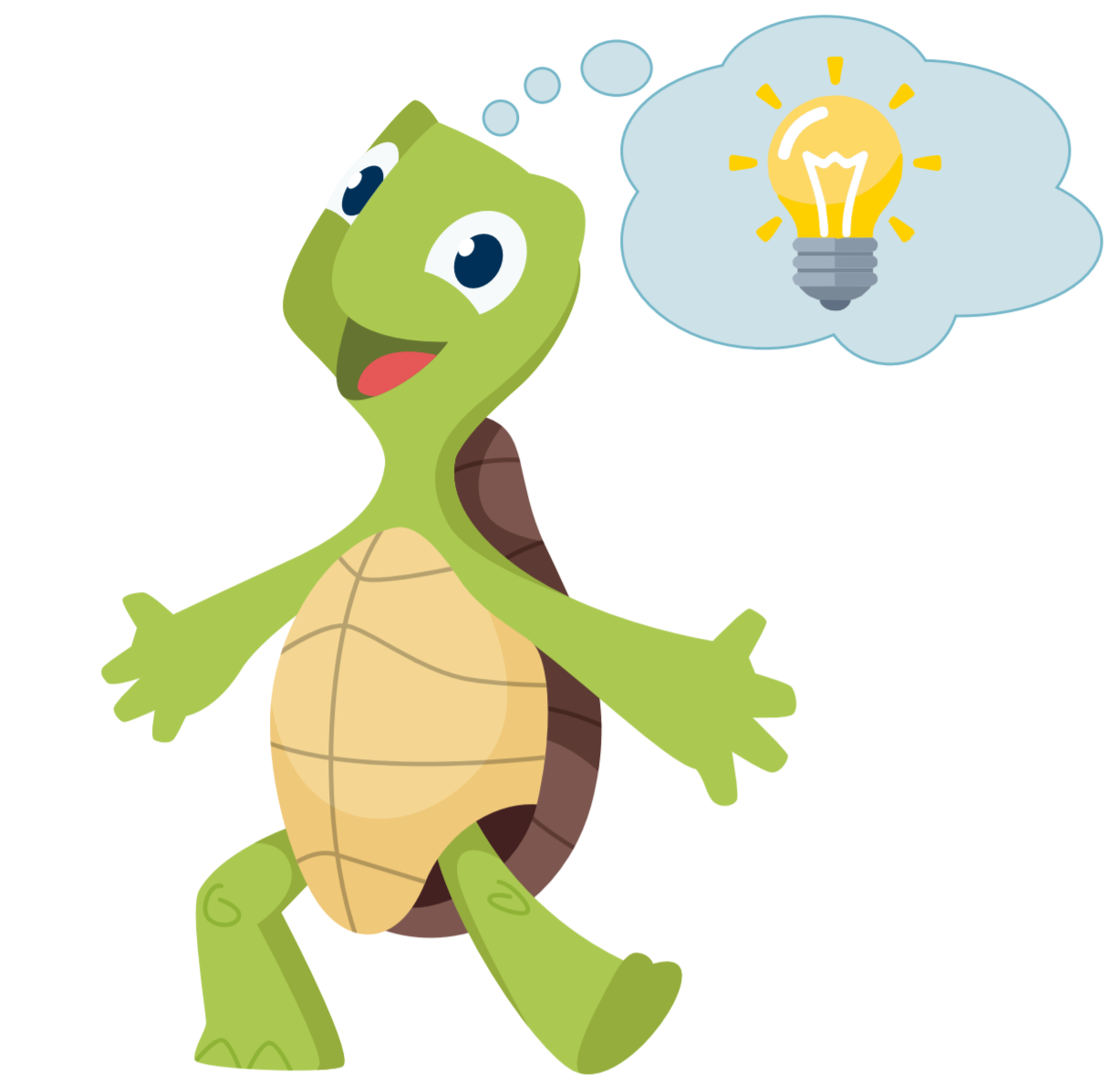 4. Sal cuando estés tranquilo y busca una solución.
[Speaker Notes: Turtle puppets with retractable heads can be found at:  http://www.folkmanis.com/handpuppet_detail.php]
Una historia escrita para ayudar a enseñar la "Técnica de la tortuga"Por  Rochelle LentiniMarzo 2005
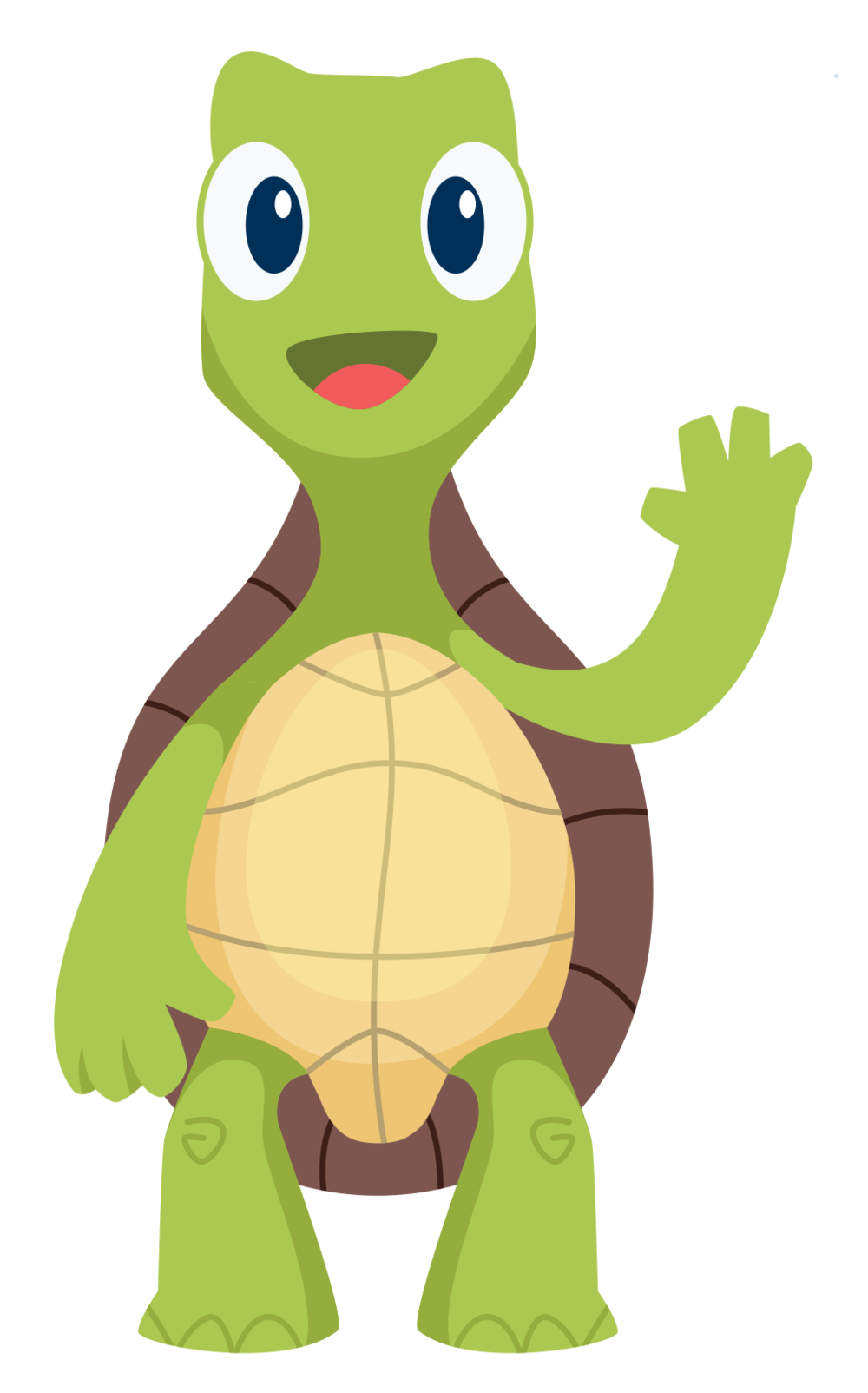 La Tortuga Tucker toma tiempo para detenerse y pensar

La Tortuga Tucker toma tiempo para detenerse y pensar en casa
[Speaker Notes: Habla sobre la aplicación "Piensa, respira y haz" de Plaza Sésamo y/o la canción de Elmo]
Enseñe y practique cómo respira Tucker
PRIMERO
DESPUES
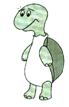 huele las flores
la Tortuga Tucker
sabe cómo decirse
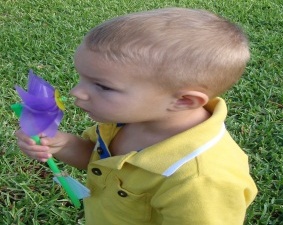 ALTO
& sopla el molinillo
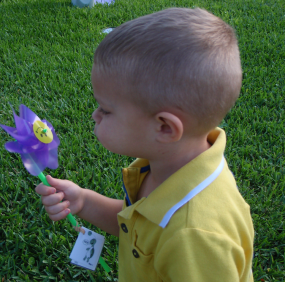 [Speaker Notes: "Huela el chocolate caliente y sóplelo para enfriarlo".]
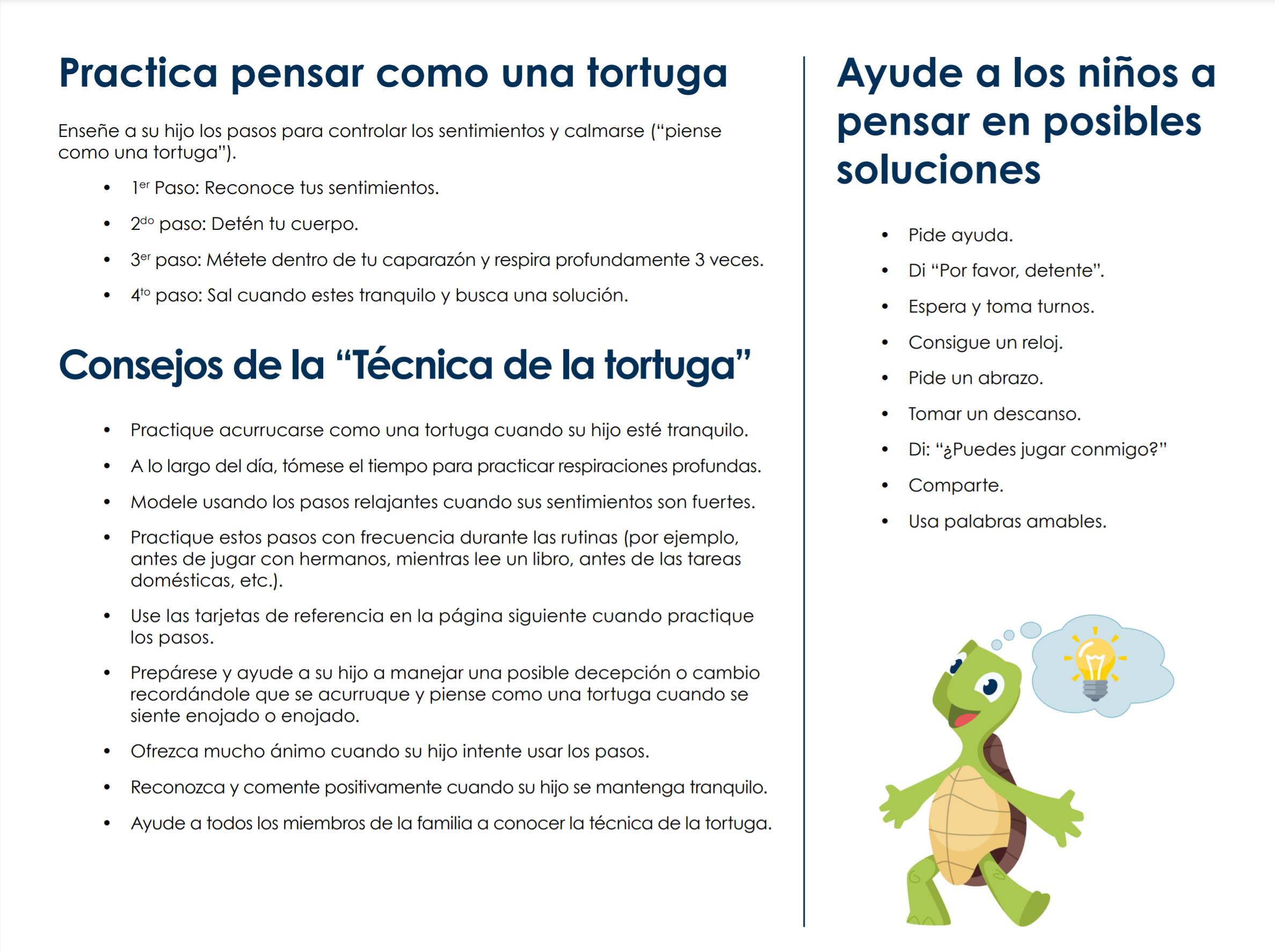 Autorregulación
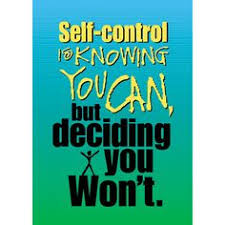 el autocontrol ES SABER QUE PUEDES
La capacidad de comprendernos y gestionarnos a nosotros mismos:
Comportamientos
Emociones
Reacciones
Regularse a sí mismo en situaciones específicas
Mantener el cuerpo, la mente y las emociones concentrados
pero decidir que no lo harás
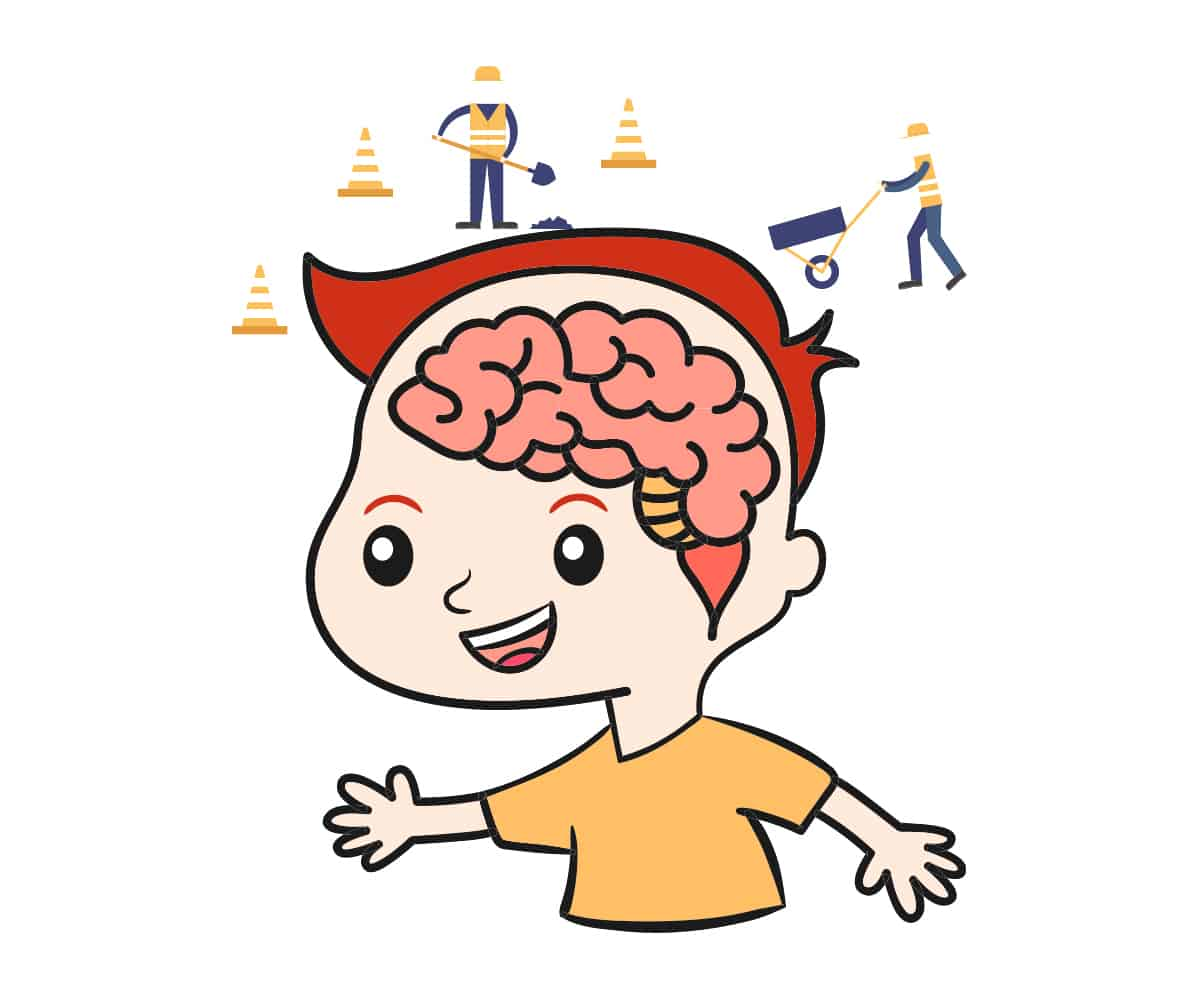 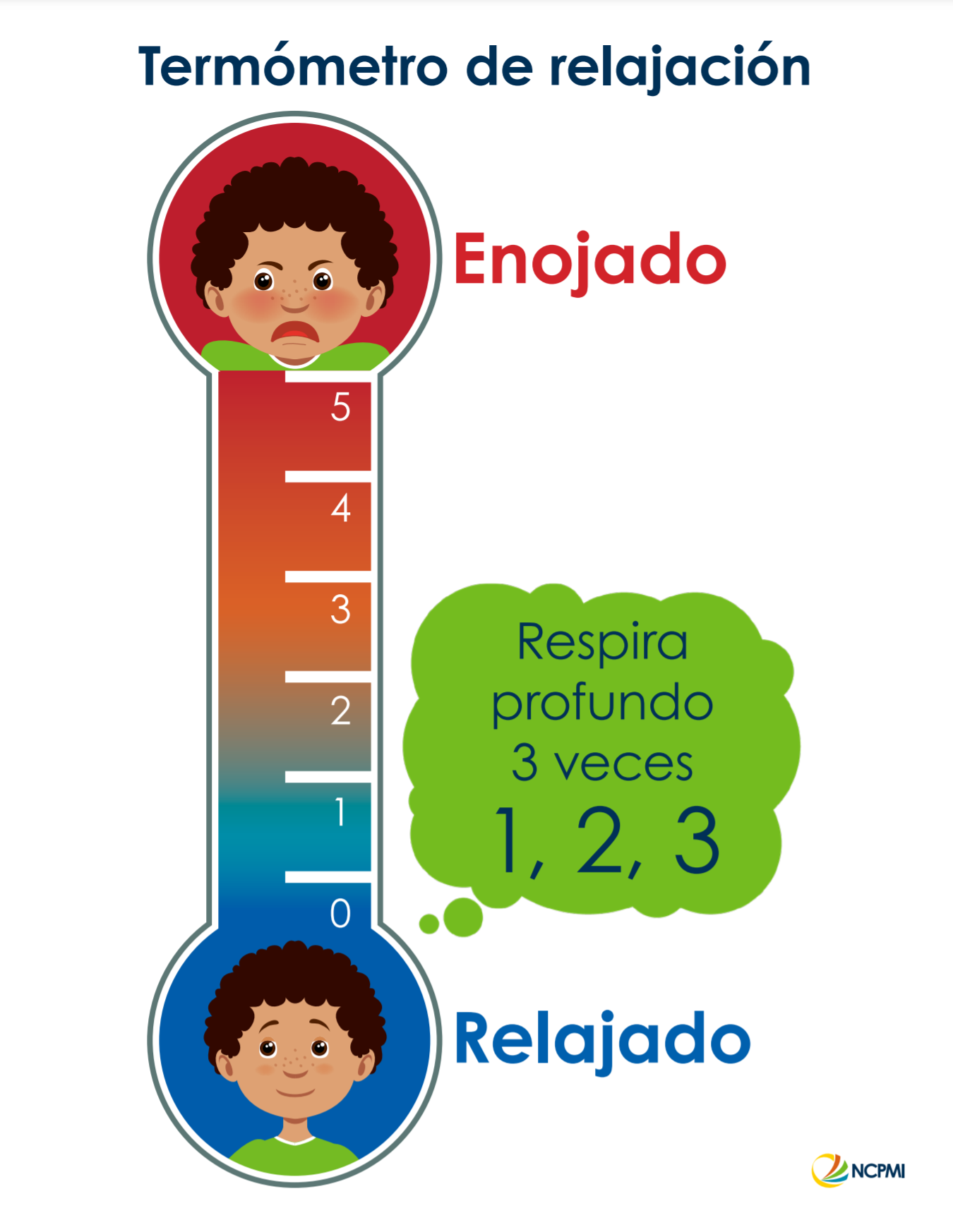 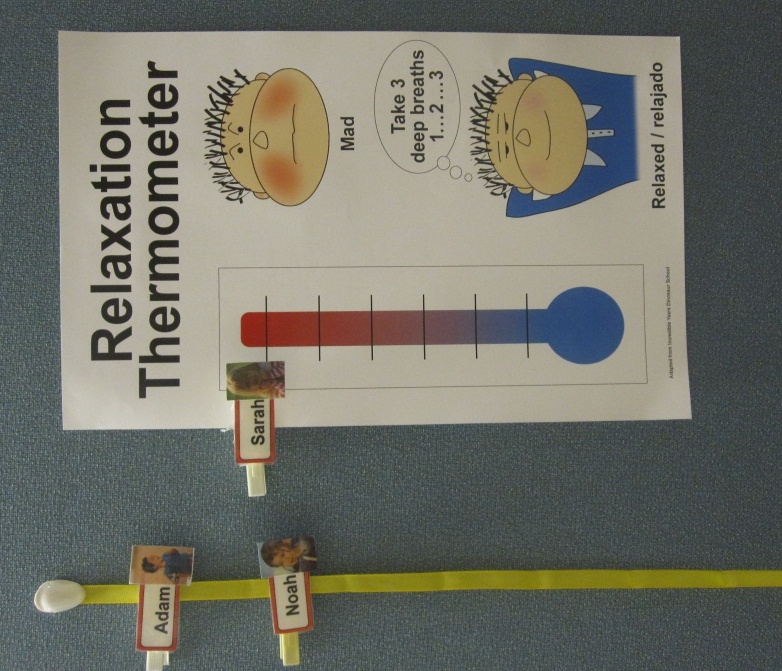 [Speaker Notes: Use alfileres de ropa para el nombre y / o foto del estudiante.]
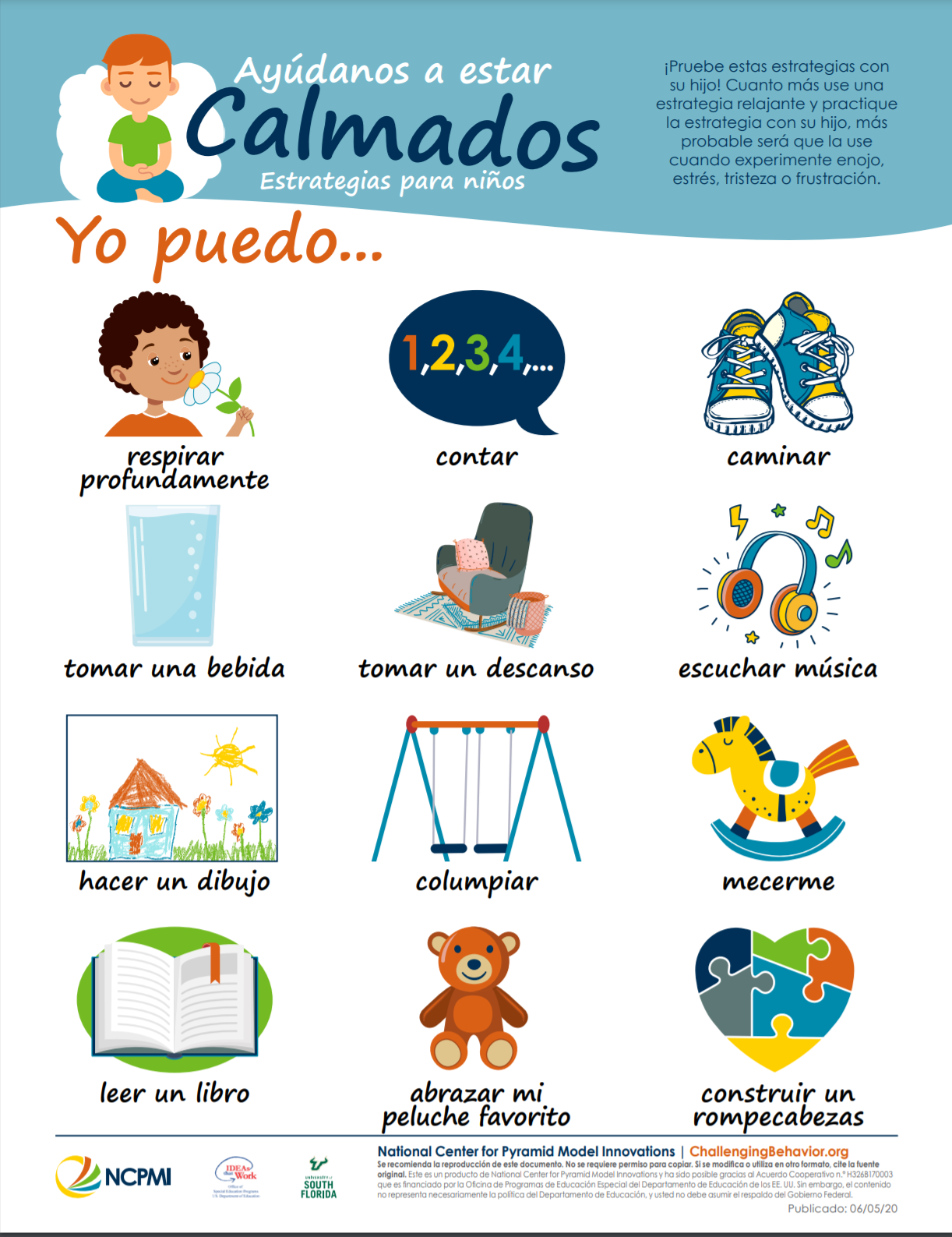 Algo en que pensar….
Cuando la gente pequeña es
sobrepasado por
GRANDES EMOCIONES
Es nuestro trabajo
compartir nuestra CALMA
y no unirse a su caos.
- L. Knost
Recursos
Respira, Piensa, y Haz  con  Sesame Street (puede bajar la aplicación gratuita en un tablet android o Apple) https://youtu.be/rN6mEP1dnPM O 
Cancion de Elmo: Para y Respira https://youtu.be/BU2-dGqUJlE 

CSEFEL: Center on the Social and Emotional Foundations for Early Learning (vanderbilt.edu)

Tarjetas de Soluciones (en casa)
Historia de Solucionar Problemas (en casa)
Imprimible de Respiración Profunda
La Tortuga Tucker toma tiempo para detenerse y pensar (en casa)

Encuesta: https://forms.gle/ALi2GbBFpvYke3RcA